GeografiaSergio Zilli
cod: 006LE 
Corso di Laurea: Discipline storiche e filosofiche
a.a. 2019-2020
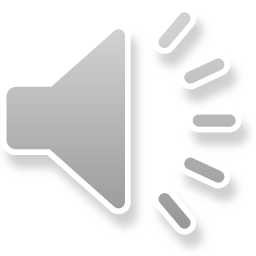 Presentazione n. 53 (con audio)
Geografia politica

9
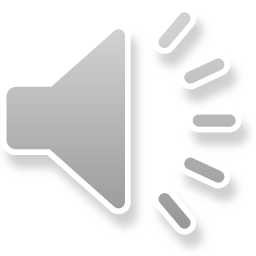 Geopolitica
Studio delle relazioni fra attori politici che si contendono il possesso / controllo di un territorio
Geografia politica come disciplina scientifica che studia il rapporto fra spazio e potere
Geopolitica come riflessione sui fatti studiati dalla geografia politica per orientare l’azione politica anche individuandone (o tentando di individuare) le leggi spaziali 
«Pessima bibliografia»   Geopolitik nazista
Recupero fine 900   Yves Lacoste, Limes (SID Gorizia…)
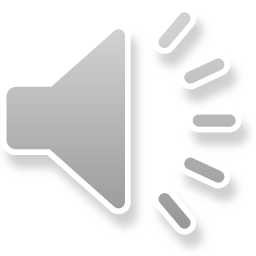 Geopolitica 2
Storicamente si è occupata di studiare i vari modi in cui gli Stati acquisiscono il proprio potere territoriale, le relazioni spaziali tra i diversi Stati e le loro strategie di politica estera
Frederich Ratzel (1844 - 1904), Teoria dello Stato come organismo
	Gli stati per sopravvivere hanno bisogno di sostentamento, di risorse e di uno 	spazio sufficiente per crescere (Lebensraum, spazio vitale). Quindi uno Stato 	deve annettere nuovi territori se vuole assumere importanza/crescere – 	determinismo ambientale /evoluzionismo (Darwin)
Rudolf Kjellen (1864-1922) conia il termine. Soltanto gli Stati maggiori devono esistere 	e quindi il loro obiettivo principale deve essere l’ampliamento
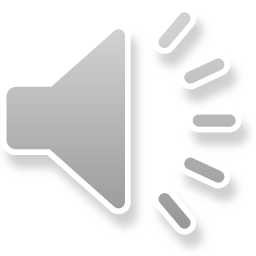